B. HOẠT ĐỘNG THỰC HÀNH
1. Thực hiện các lệnh sau, điền kết quả vào ô trống
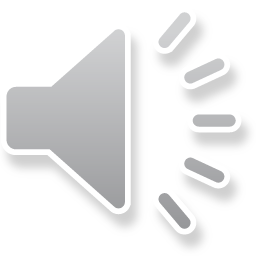 B. HOẠT ĐỘNG THỰC HÀNH
Vậy: Góc quay của hình đa giác đều bằng 360 chia cho số cạnh.
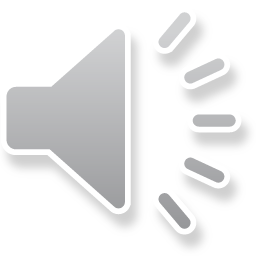 B. HOẠT ĐỘNG THỰC HÀNH
2. Thêm lệnh Wait 60 vào các lệnh theo mẫu và thực hiện trên máy tính
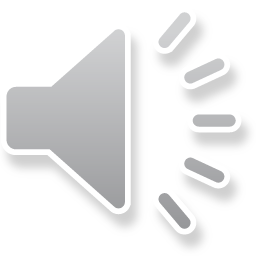 B. HOẠT ĐỘNG THỰC HÀNH
2. Thêm lệnh Wait 60 vào các lệnh theo mẫu và thực hiện trên máy tính
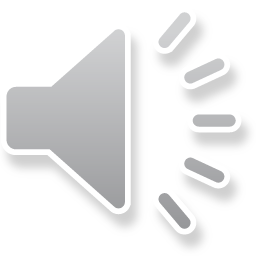 B. HOẠT ĐỘNG THỰC HÀNH
3. Thay đổi giá trị Wait trong câu lệnh sau và thực hiện trên máy tính.
CS Repeat 6[FD 10 RT 60 Wait 60]
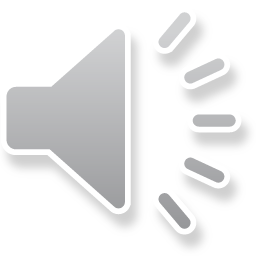 B. HOẠT ĐỘNG THỰC HÀNH
3. Thay đổi giá trị Wait trong câu lệnh sau và thực hiện trên máy tính.
CS Repeat 6[FD 10 RT 60 Wait 60]
CS Repeat 6[FD 10 RT 60 Wait 30]
CS Repeat 6[FD 10 RT 60 Wait 10]
CS Repeat 6[FD 10 RT 60 Wait 80]
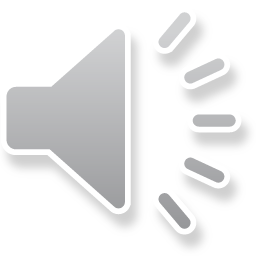 C. HOẠT ĐỘNG ỨNG DỤNG MỞ RỘNG
1. Viết câu lệnh lặp điều khiển Rùa để hiển thị nội dung như hình sau:
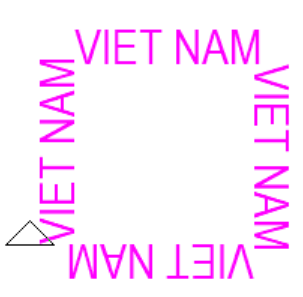 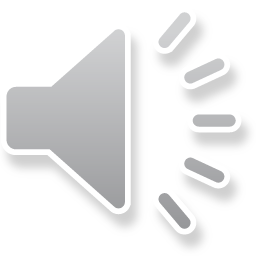 C. HOẠT ĐỘNG ỨNG DỤNG MỞ RỘNG
1. Viết câu lệnh lặp điều khiển Rùa để hiển thị nội dung như hình sau:
CS
repeat 4[label [VIET NAM] PU FD 150 RT 90 FD 30]
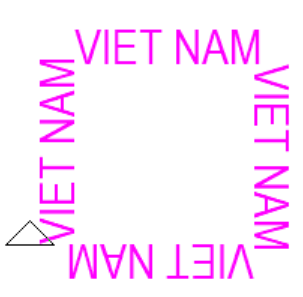 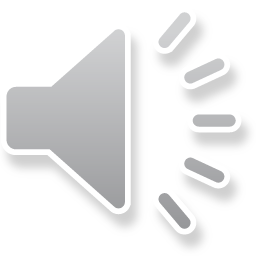 C. HOẠT ĐỘNG ỨNG DỤNG MỞ RỘNG
2. Viết câu lệnh lặp điều khiển Rùa vẽ hình sau (hình bát giác đều):
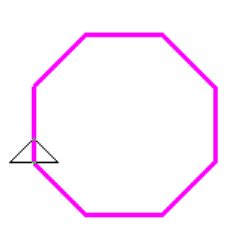 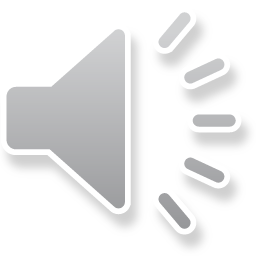 C. HOẠT ĐỘNG ỨNG DỤNG MỞ RỘNG
2. Viết câu lệnh lặp điều khiển Rùa vẽ hình sau (hình bát giác đều):
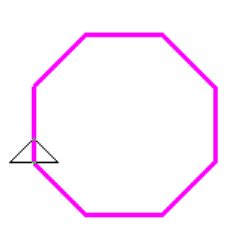 CS
repeat 8[FD 50 RT 360/8]
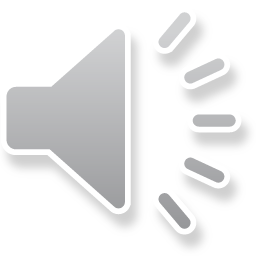 EM CẦN GHI NHỚ
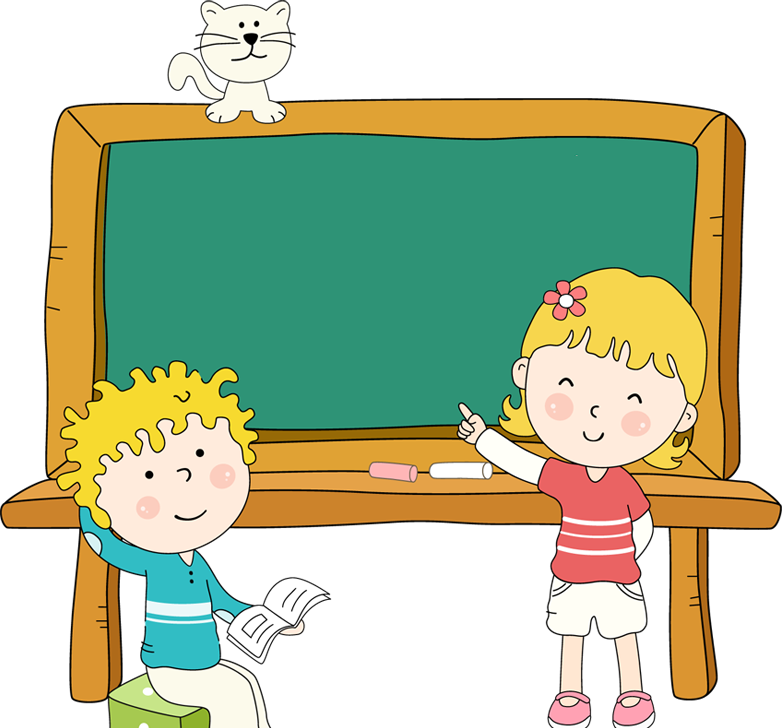 Câu lệnh lặp có cấu trúc:
	Repeat n [Các lệnh lặp]
Câu lệnh chờ có cấu trúc: Wait n
Rùa tạm dừng lại n tíc trước khi thực hiện các lệnh tiếp theo
1 giây = 60 tíc
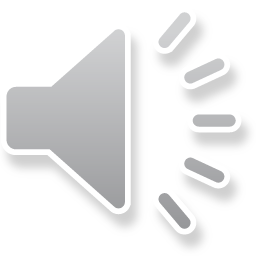 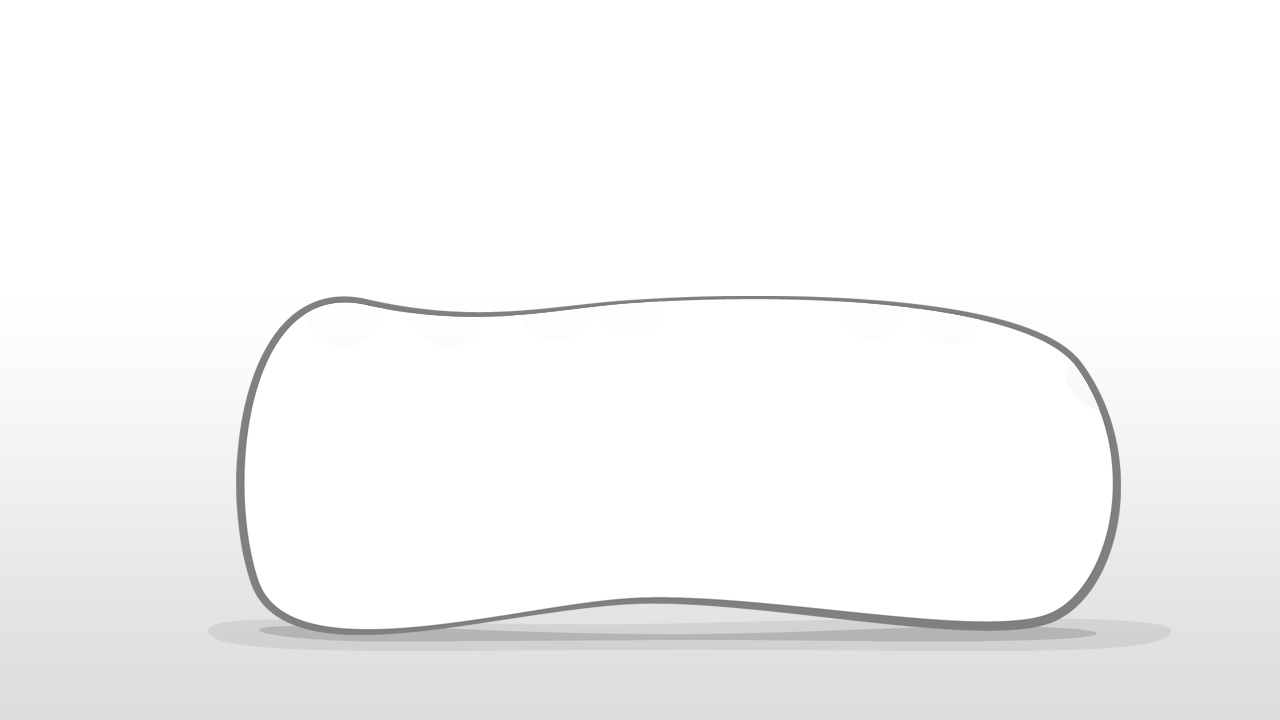 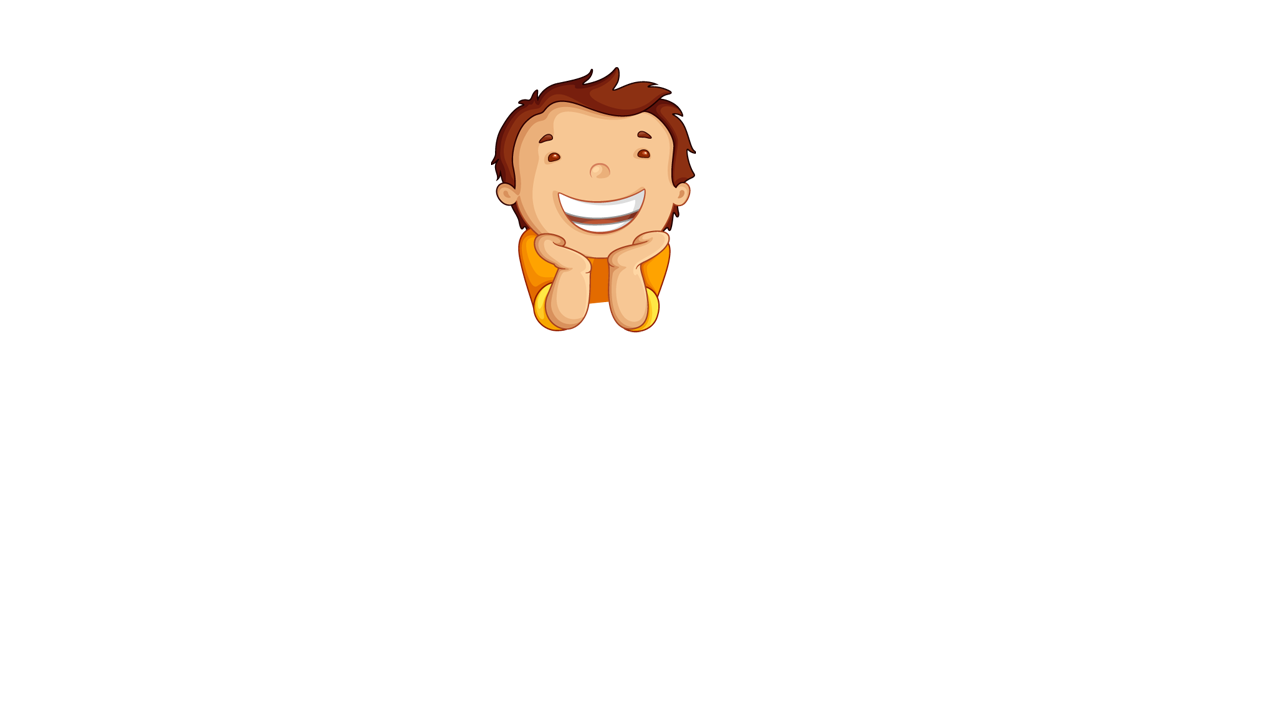 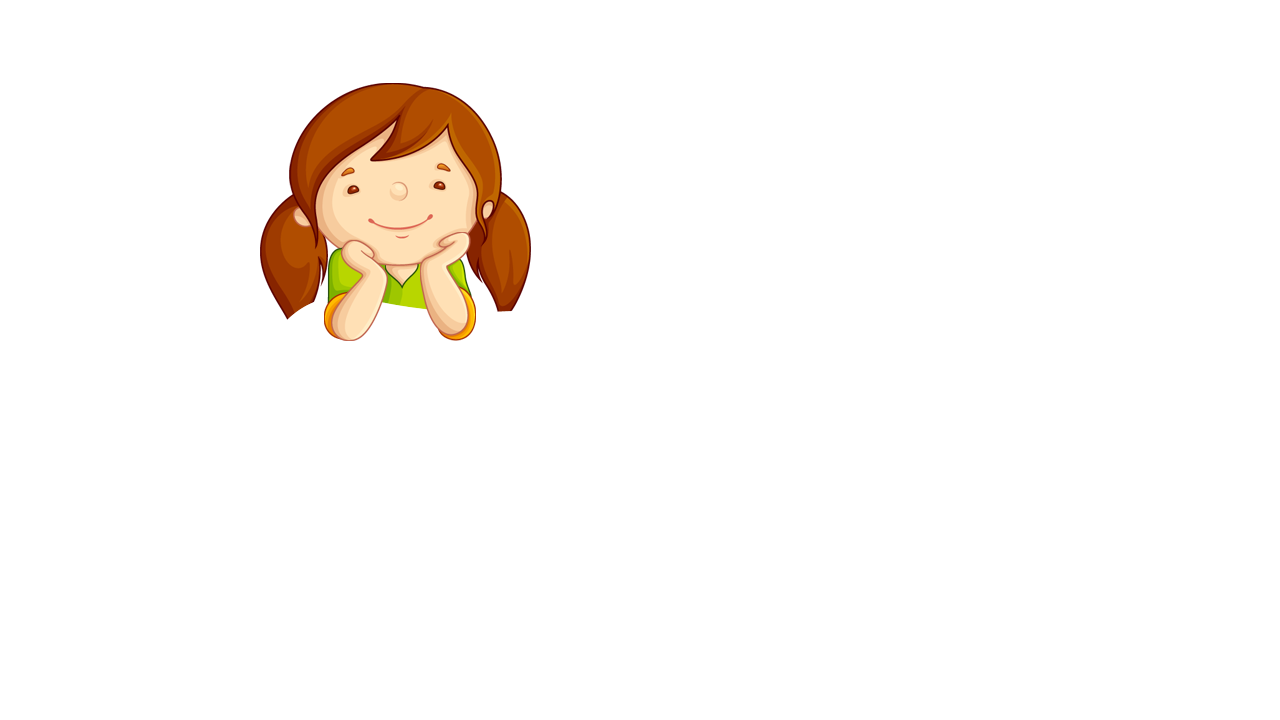 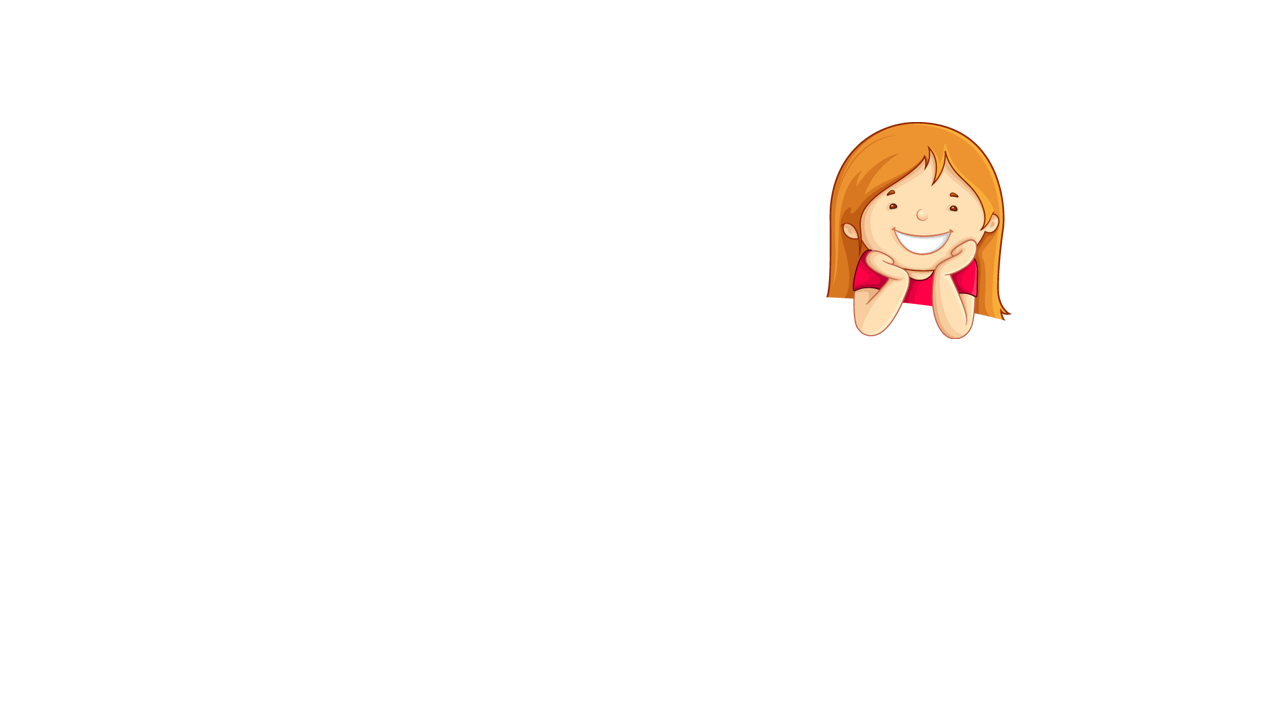 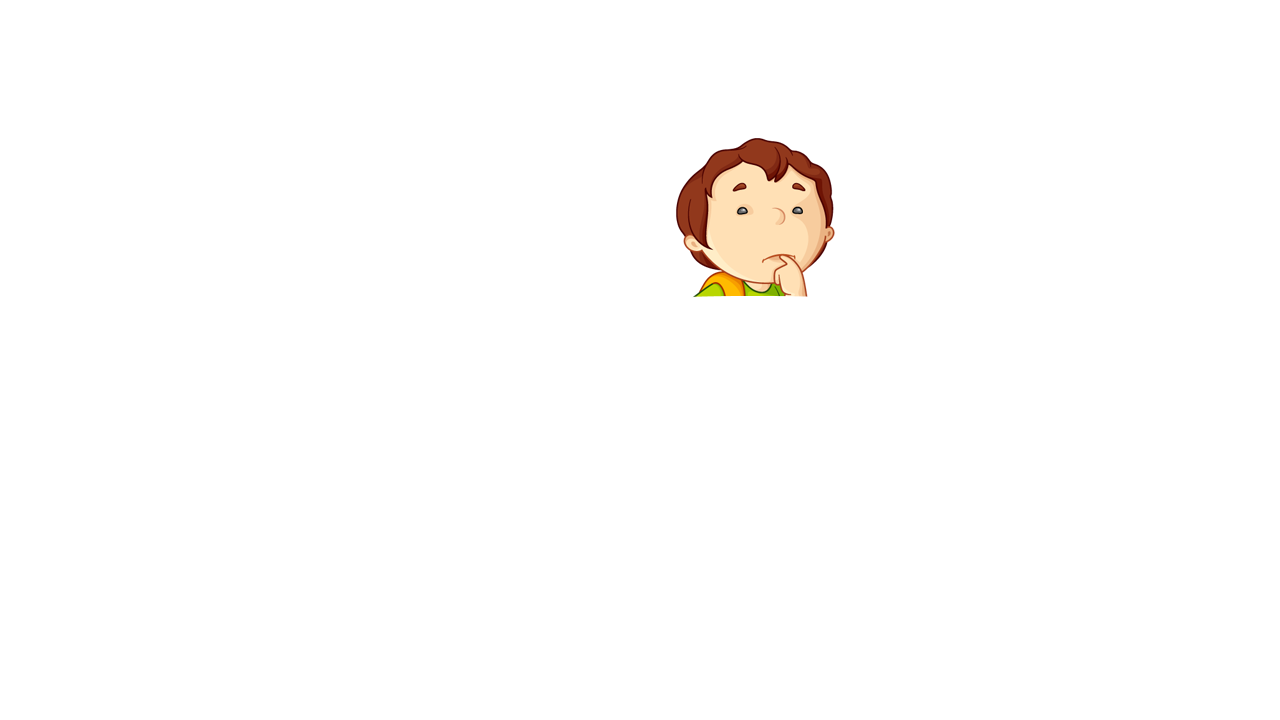 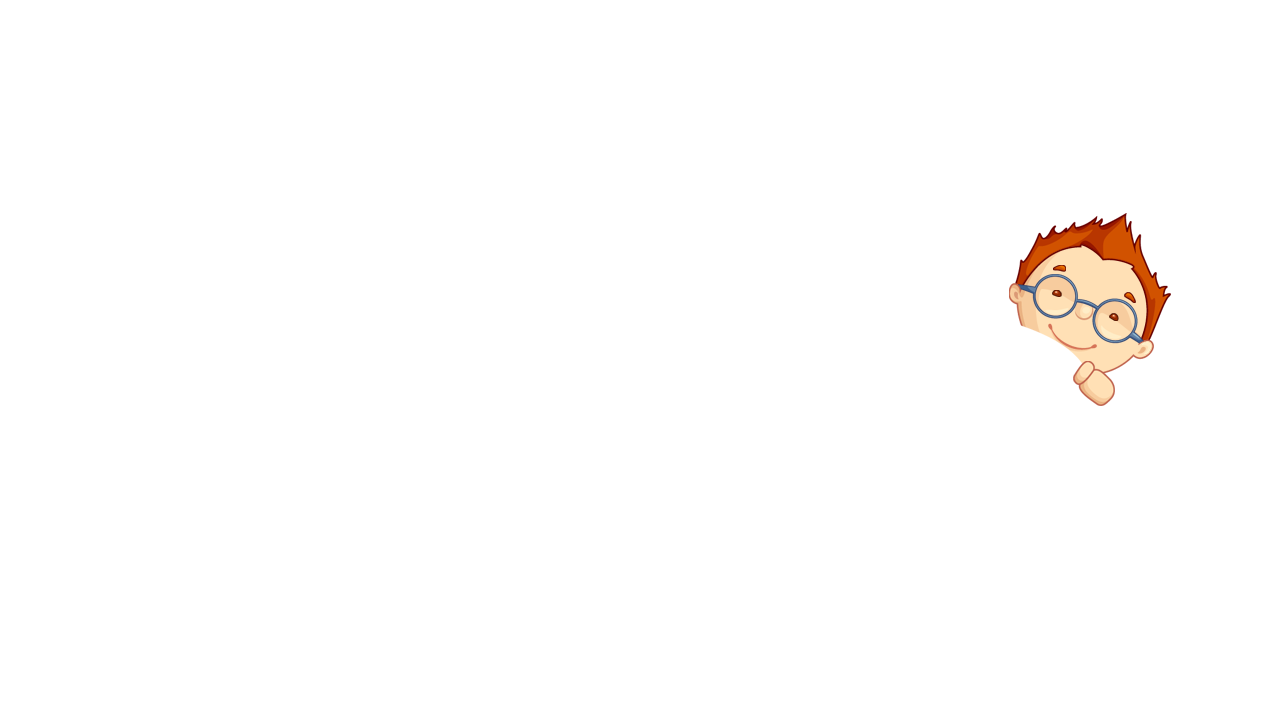 Cảm ơn các em
đã theo dõi bài học!
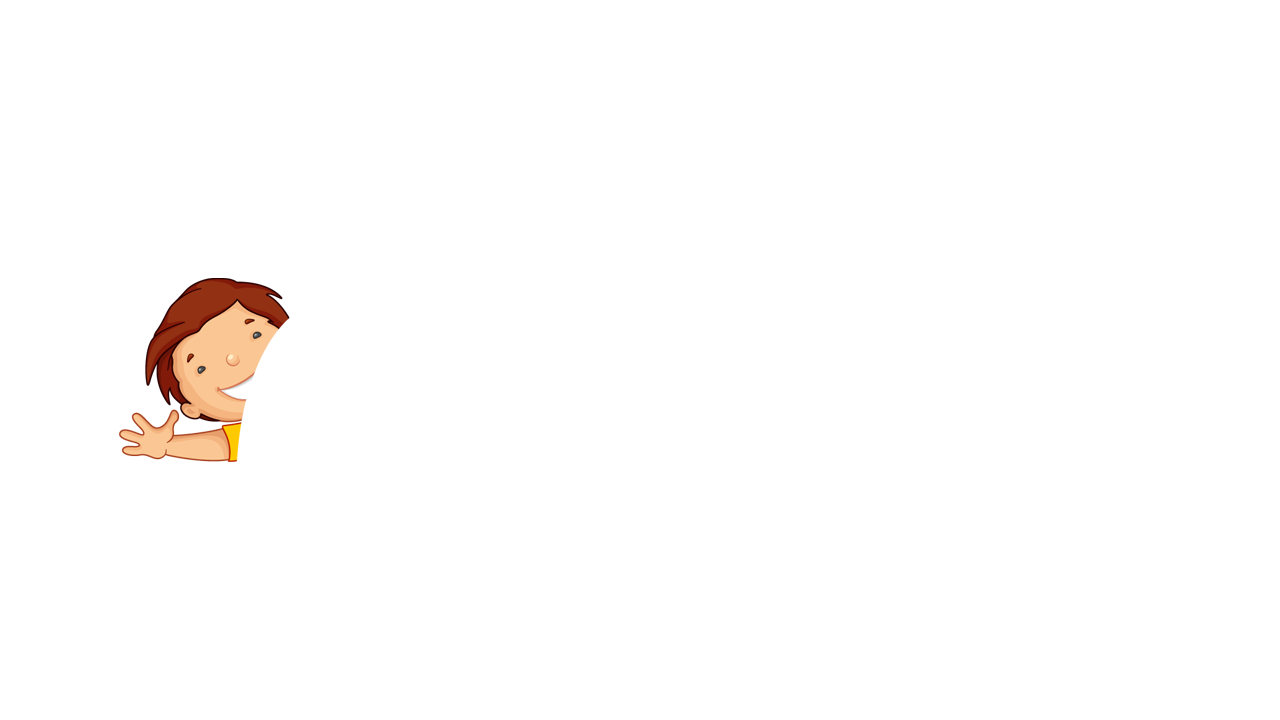 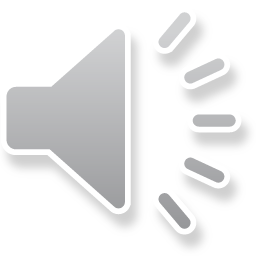